Количество  учащихся  с одной «4», как резерв качества обучения  
составило всего  7 учащихся, что на 1 учащегося меньше  по сравнению с I четвертью:
Количество учащихся с одной «3» сократилось на  9 учащихся 
и составило всего 18 обучающихся.
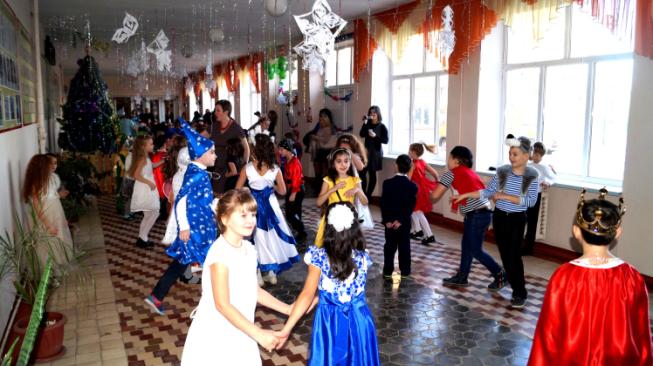 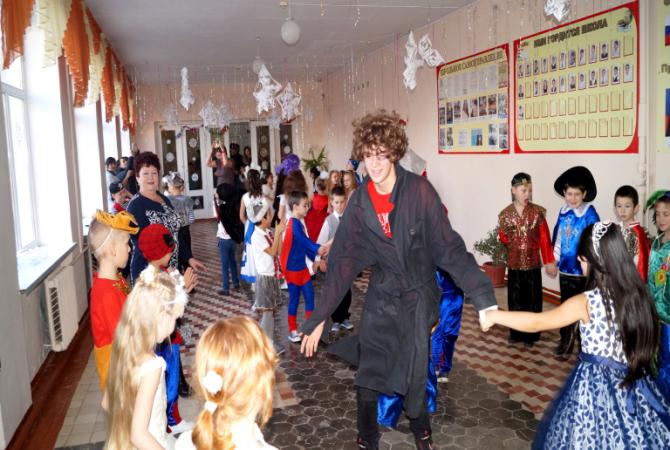 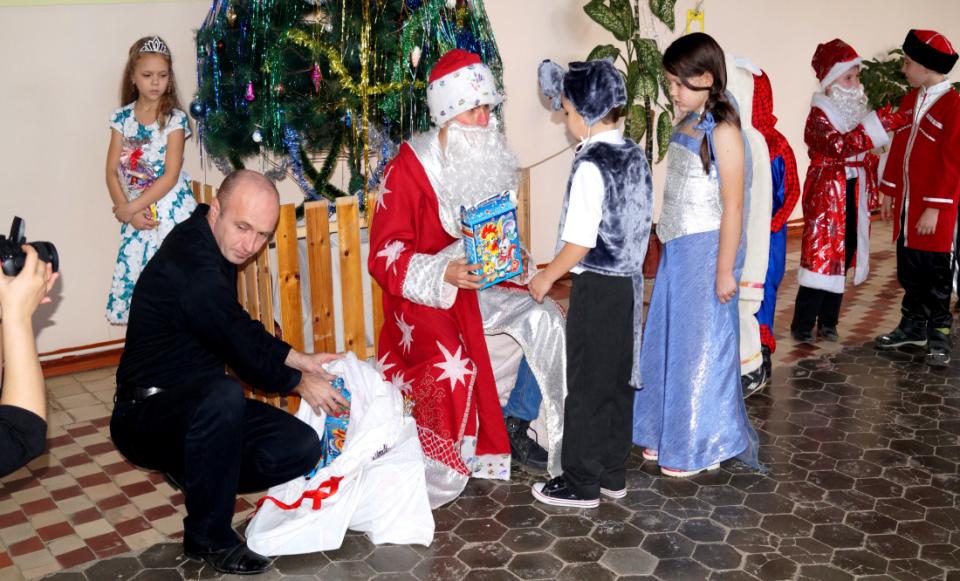 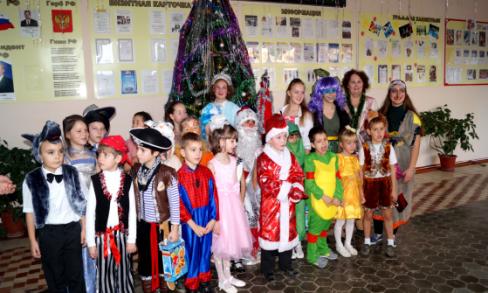 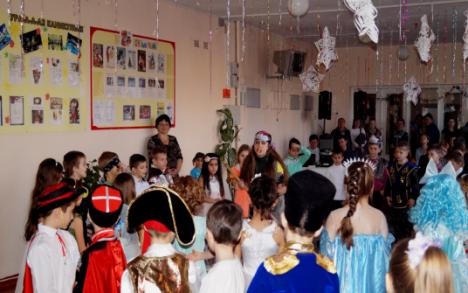 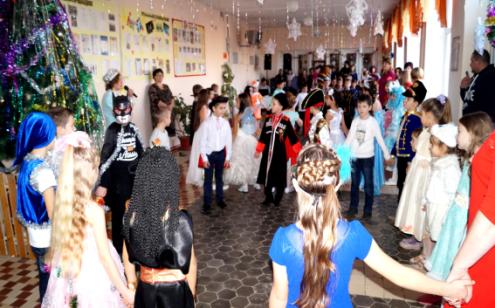 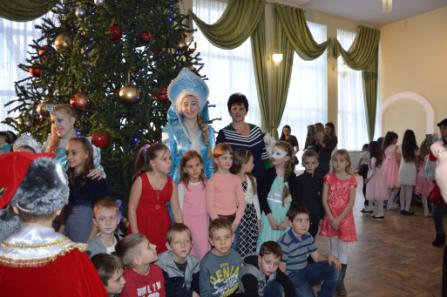 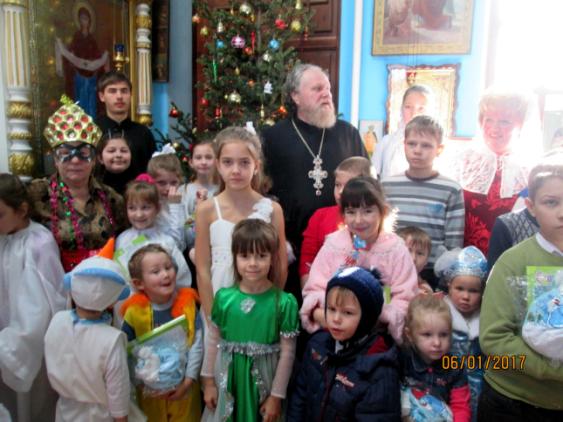 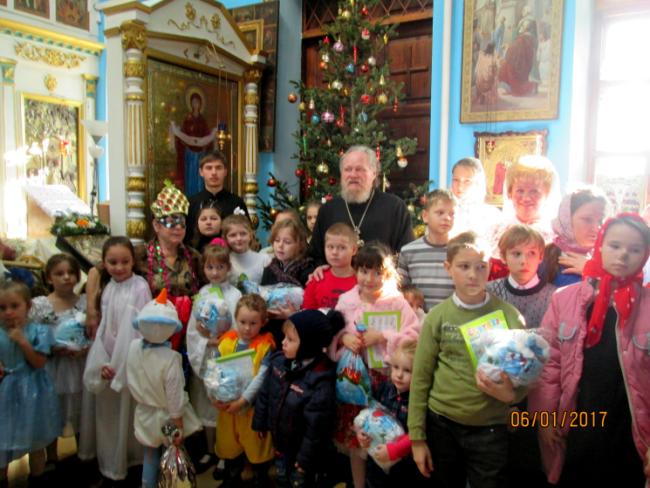 УВАЖАЕМЫЕ РОДИТЕЛИ!
Извещаем вас о том, что  пройти  в кабинет учителя или другого   работника школы (директора, завуча, психолога, социального педагога  и т.д.) для  личной беседы можно только по предварительной записи у охранника школы. 
Для этого вам необходимо   согласовать  время и день встречи с человеком, с которым вы хотите  побеседовать, а он  сообщит  об этом на пост охраны.  Ваши данные будут  внесены в « Тетрадь предварительной записи  визитов родителей» .     
 Придя в назначенное  время, вы, предъявив удостоверение личности, сможете беспрепятственно пройти в указанный кабинет.   Записаться на прием к учителю  можно   только после 14.00, ко всем остальным работникам – в любое время.  
Несогласованные визиты в школу   категорически запрещены!  Давайте будем уважать  и ценить рабочее время учителя и помнить о том, что оно принадлежит  ДЕТЯМ!
Также нельзя проходить за ребенком в учебный кабинет, ожидать  его нужно на 1-м этаже, возле поста охраны.
http://www.minobrkuban.ru/
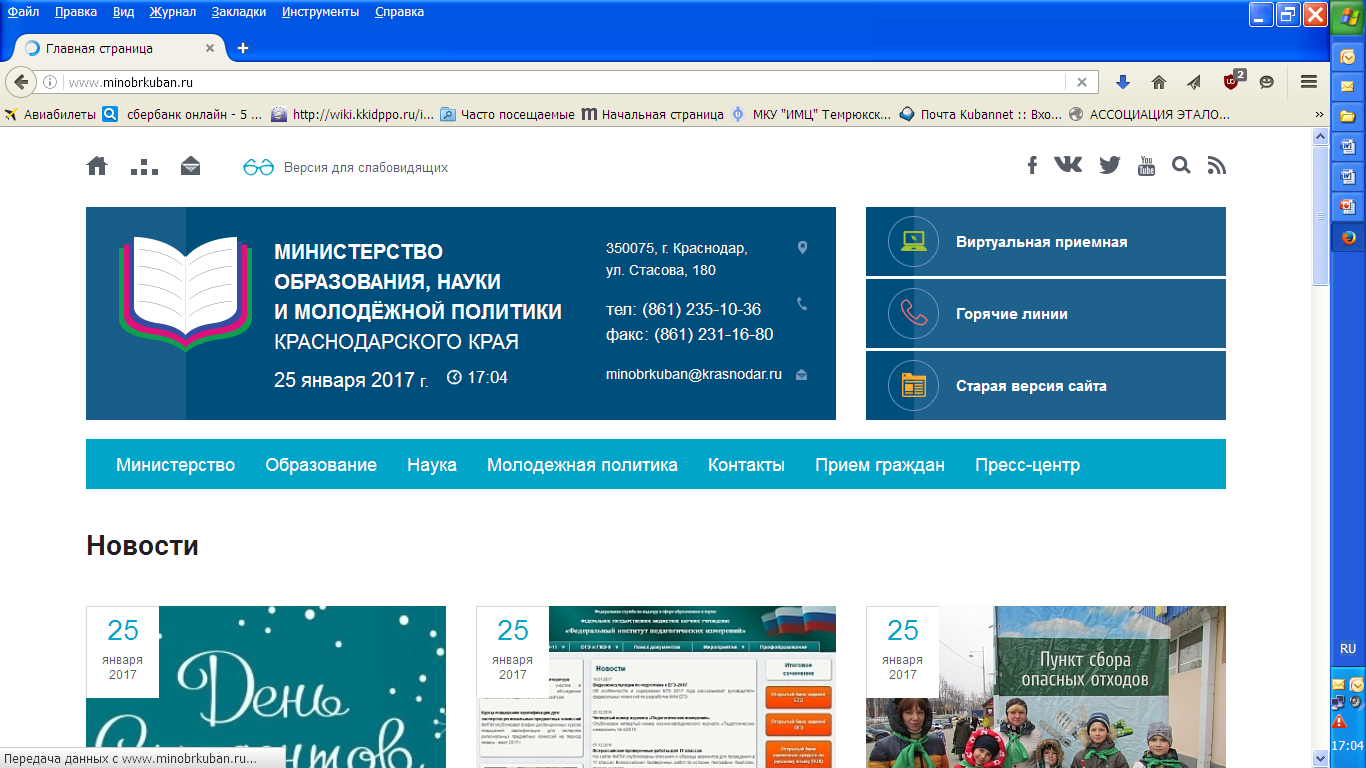 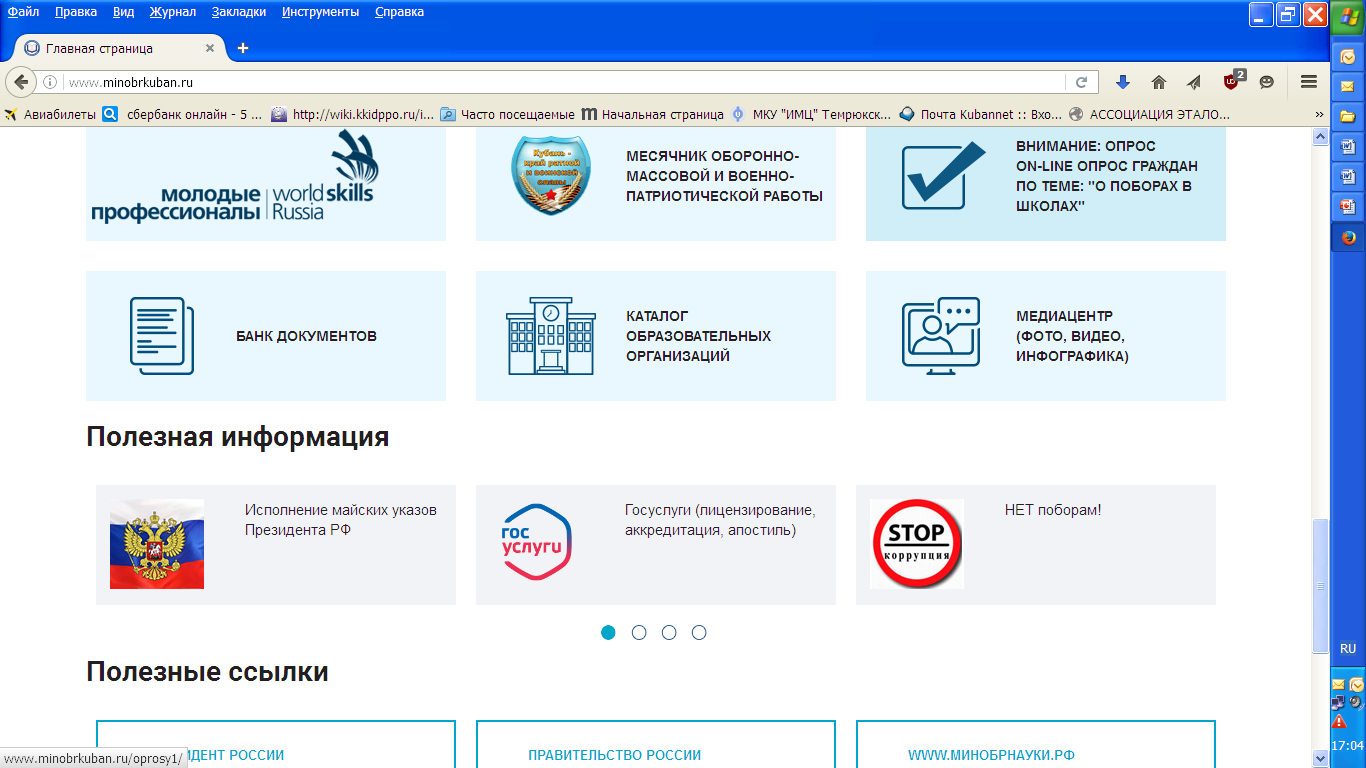 http://28школа.рф/
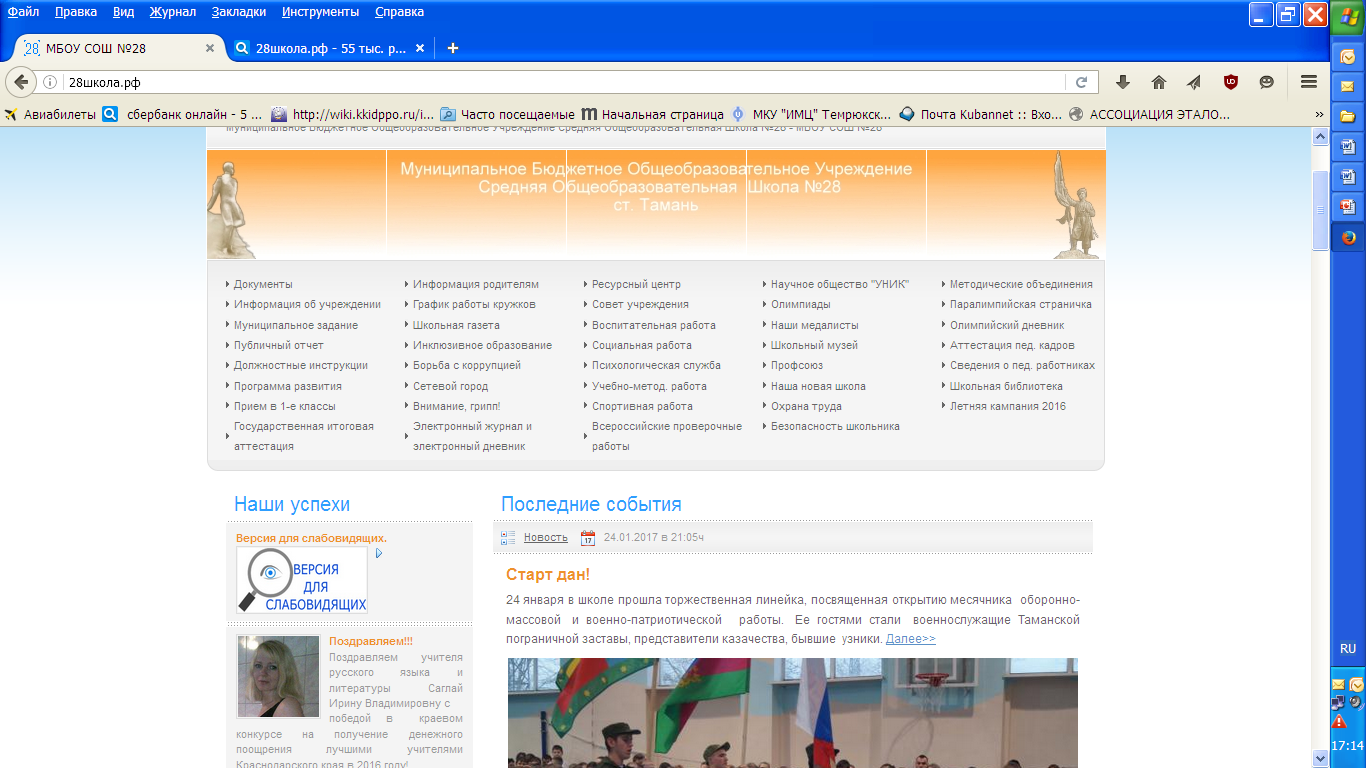 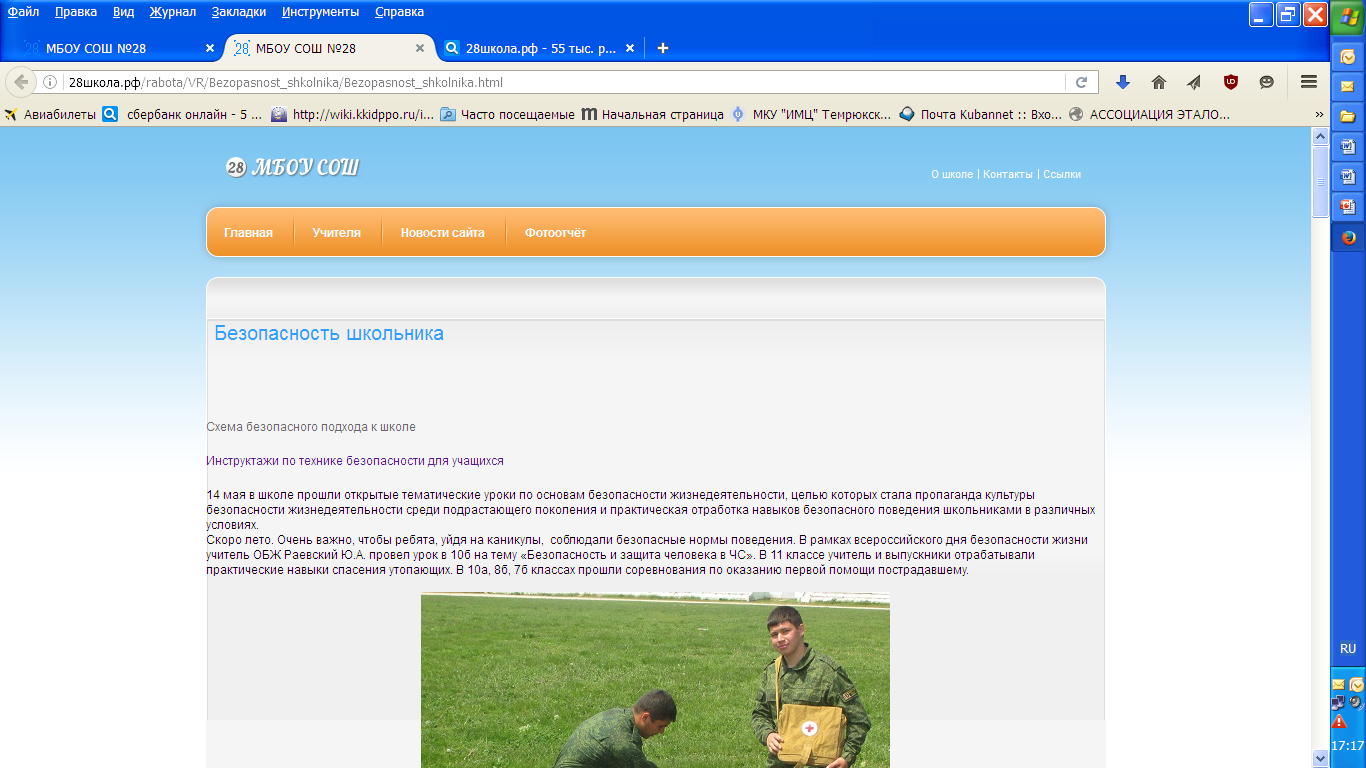 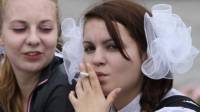 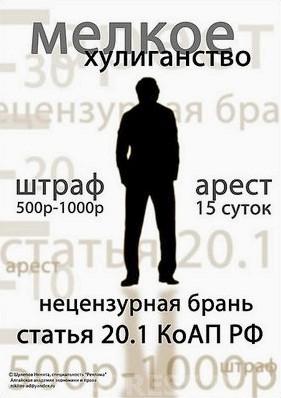 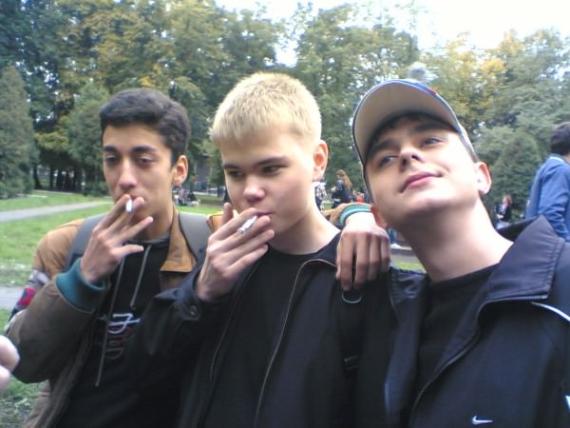 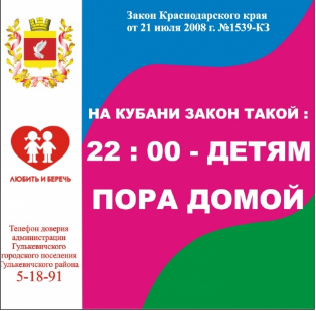 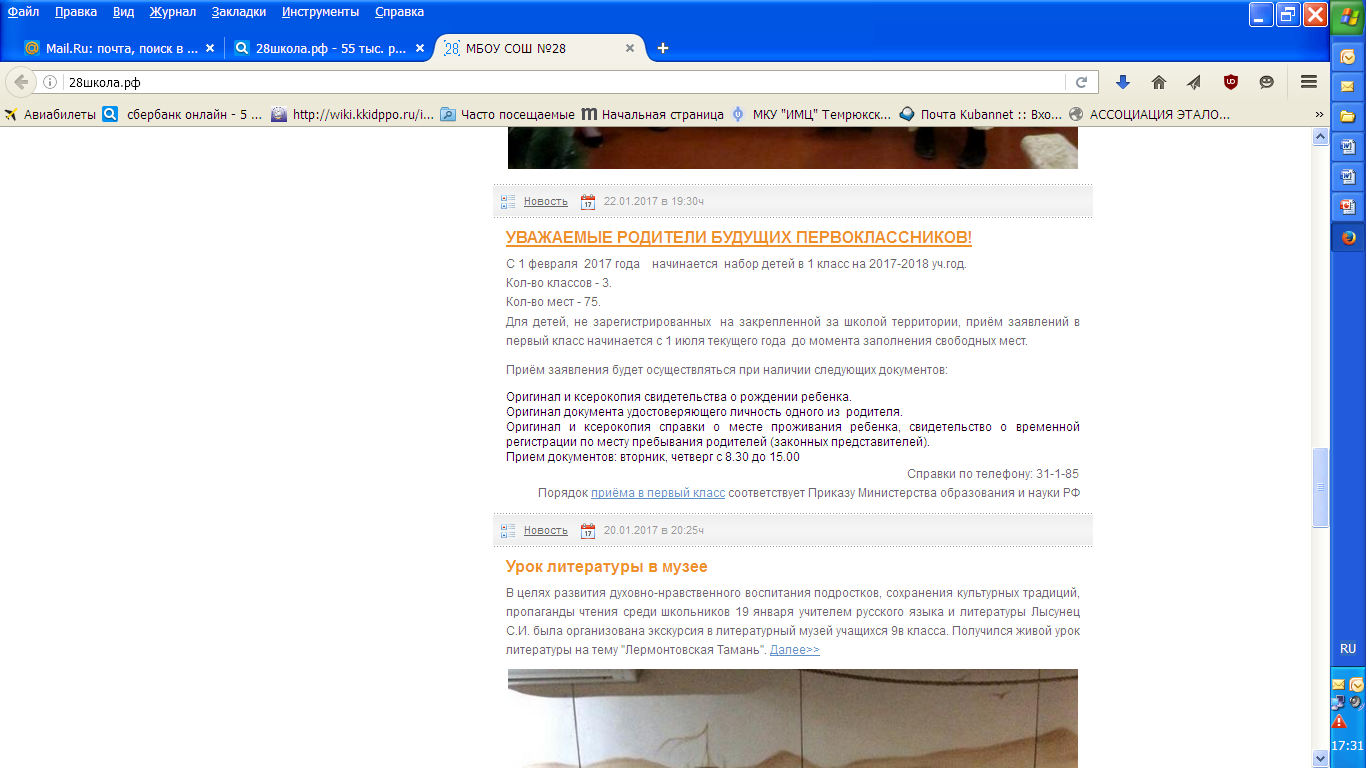 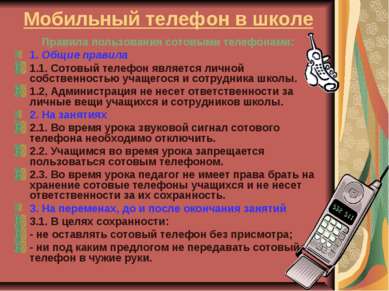